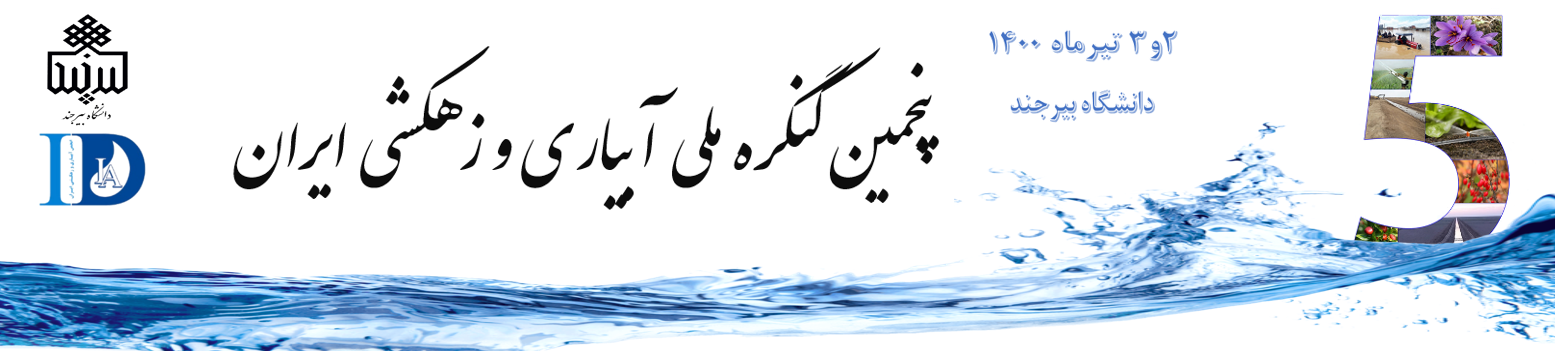 عنوان (B Titr 32pt.)
نویسندگان (B Titr 24pt.)
دانشگاه یا سازمان مربوطه(B Mitra 24pt.)
ارائه دهنده: (B Titr 20pt.)
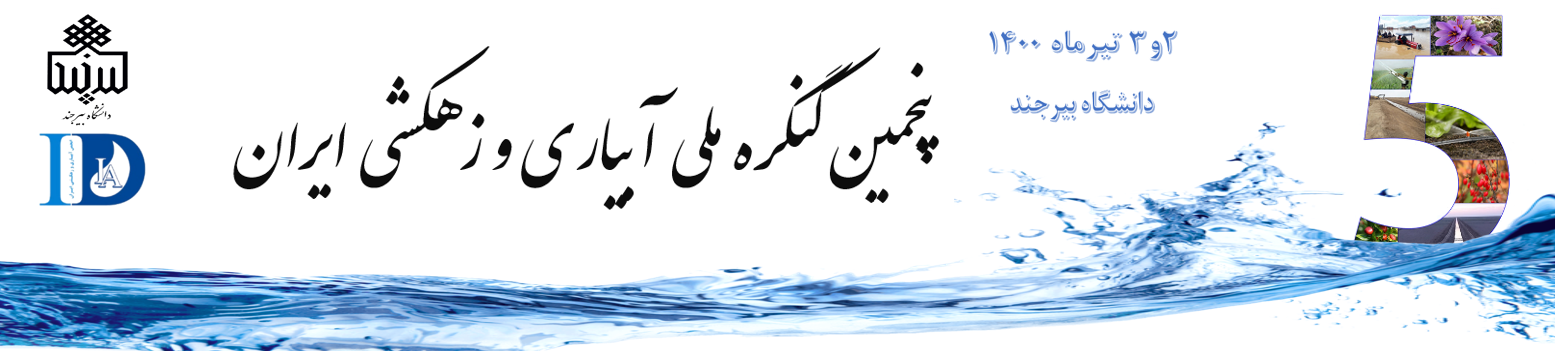 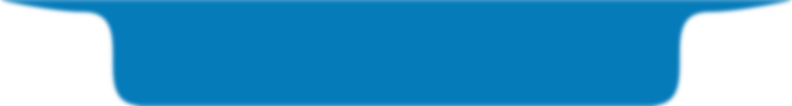 مقدمه و اهداف
راهنما تهیه فایل ارائه:
فونت فارسی در اسلایدها (B Mitra 24) باشد.
فونت انگلیسی در اسلایدها مانند فهرست منابع (Times New Roman 22 pt.) باشد.
ترجیحاَ در اسلایدها موارد مهم تیتربندی شده و از تایپ متن‏ طولانی خودداری گردد.
حداکثر زمان اختصاص یافته برای هر سخنرانی، 20 دقیقه (15 دقیقه جهت ارائه و 5 دقیقه جهت پرسش و پاسخ) می‏باشد.
تعداد اسلایدها متناسب با زمان سخنرانی تنظیم گردد.
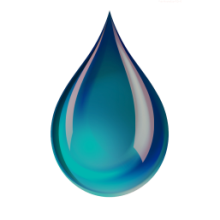 2
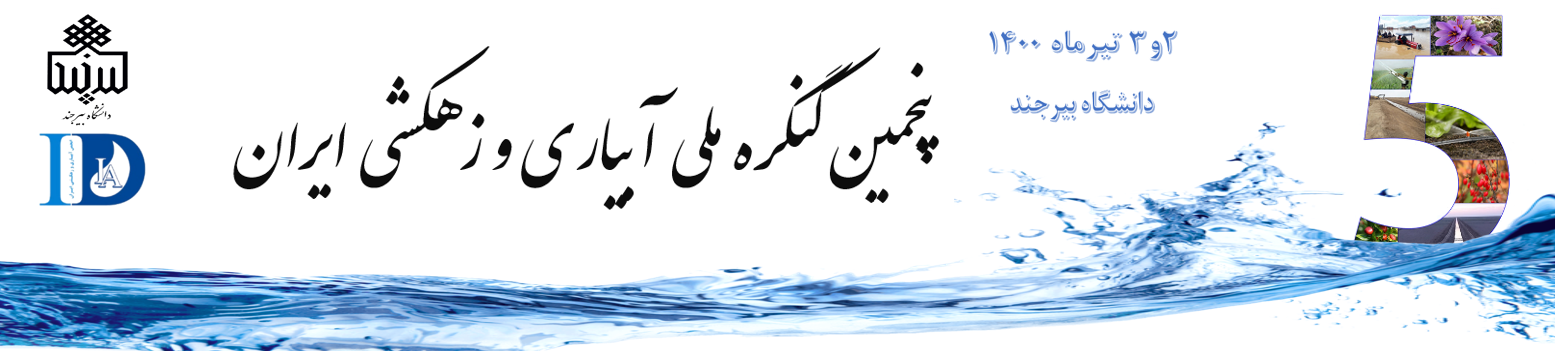 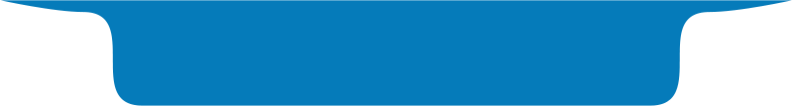 مواد و روش‏ها
اسلایدهای مواد و روش ها
ترجیحاَ روابط ریاضی و روش های معمول و شناخته شده صرفاَ معرفی و از توضیحات اضافی اجتناب گردد. 
مراحل روش تحقیق بصورت فلوچارت یا تیتربندی شده آورده شود.
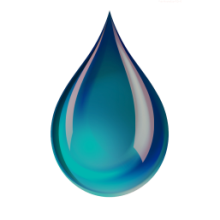 3
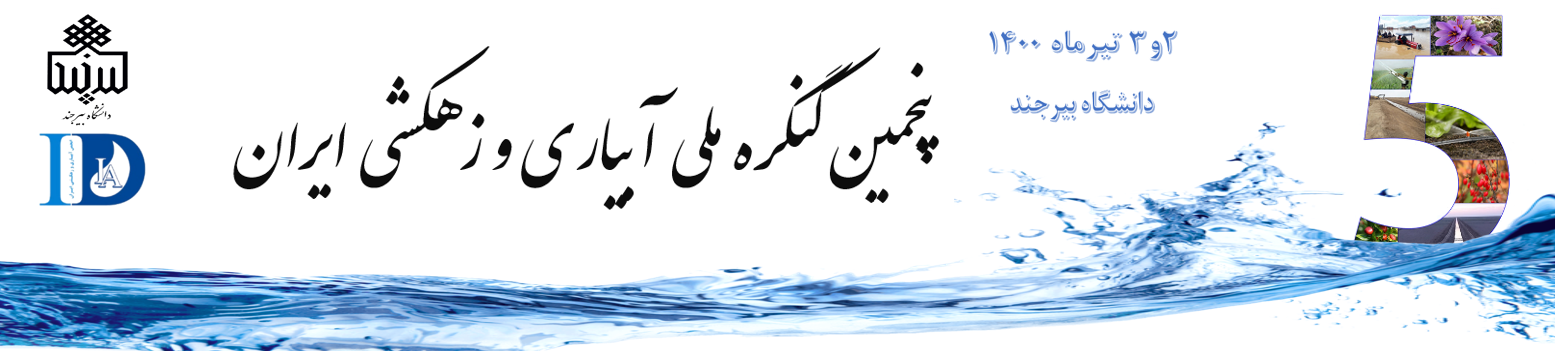 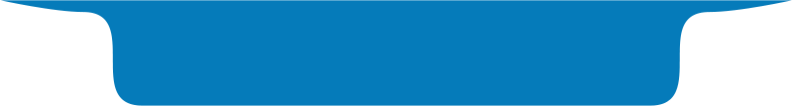 مواد و روش‏ها
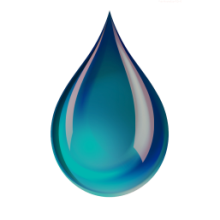 4
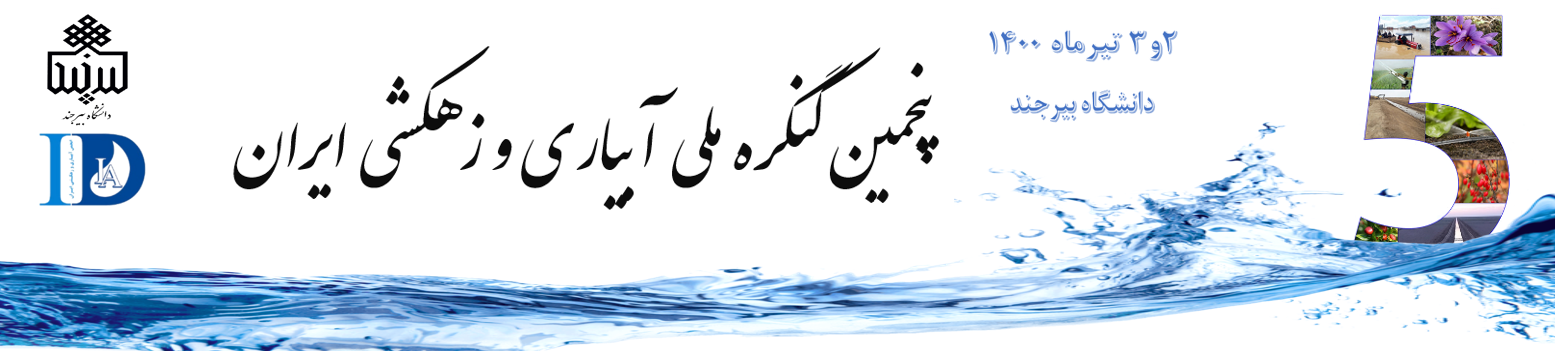 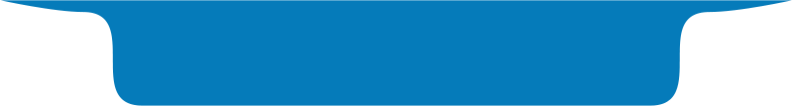 مواد و روش‏ها
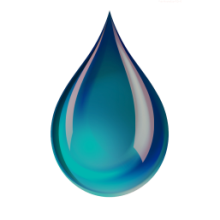 5
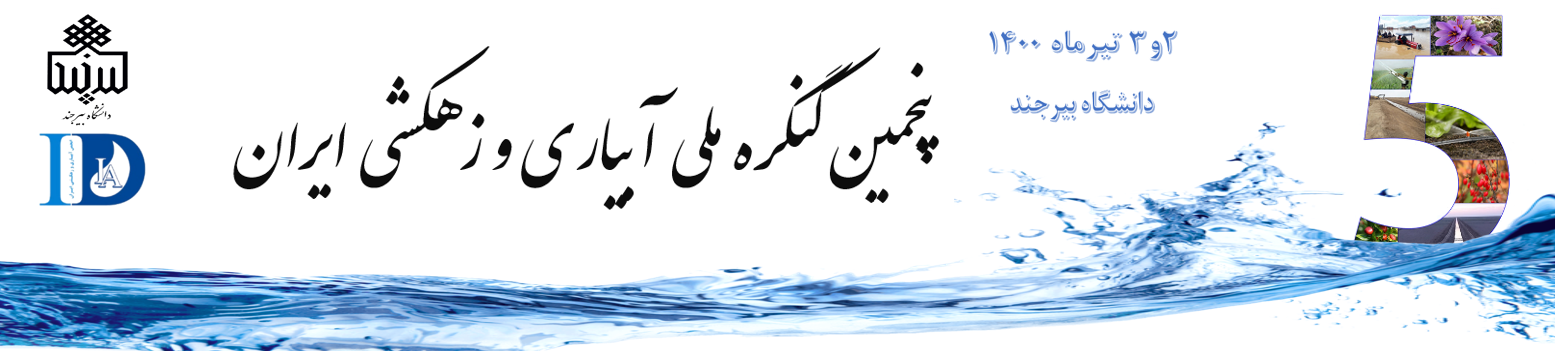 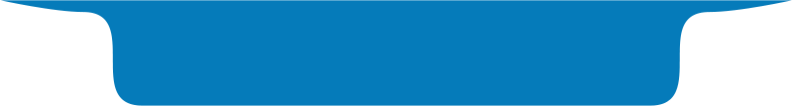 نتایج و بحث
اسلایدهای نتایج و بحث
ترجیحاَ برای ارائه نتایج از جدول و شکل استفاده گردد.
لطفاَ جداول و اشکال خوانا و با کیفیت مطلوب باشد.
لطفاَ عکس‏ها و تصاویر از نظر اندازه و وضوح به صورت شفاف تنظیم شوند.
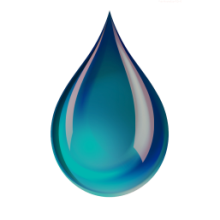 6
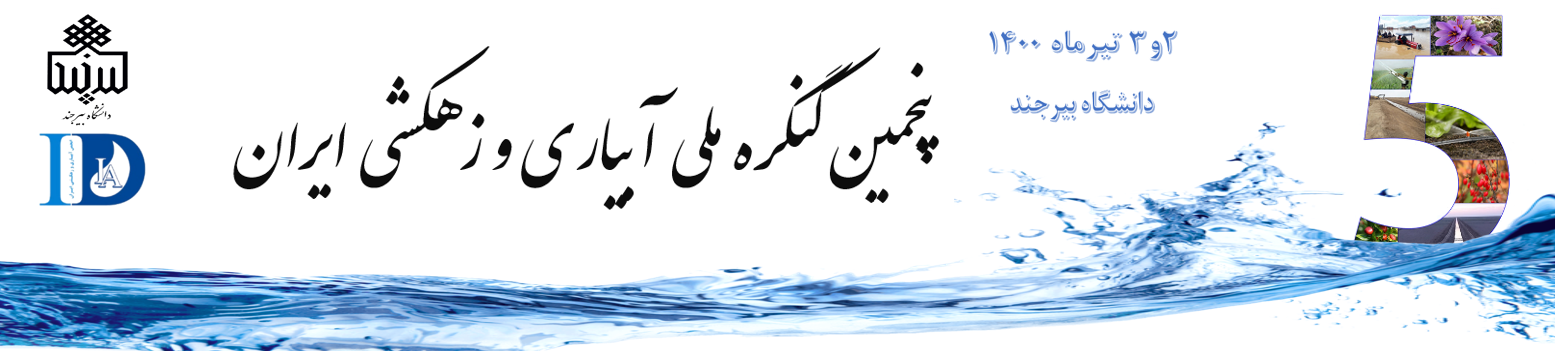 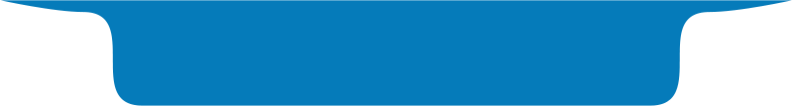 نتایج و بحث
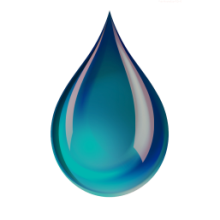 7
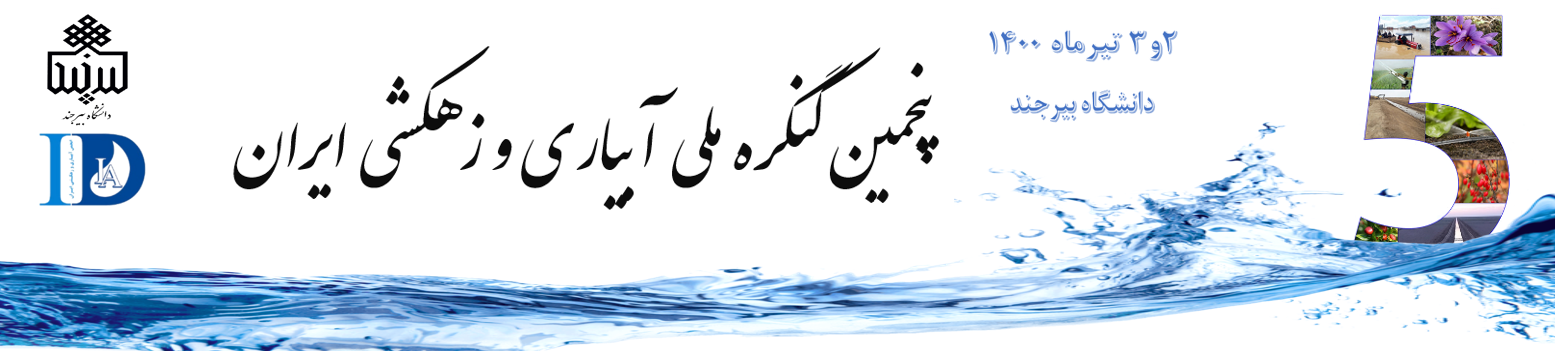 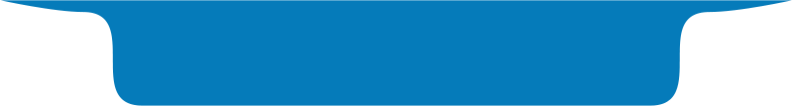 نتایج و بحث
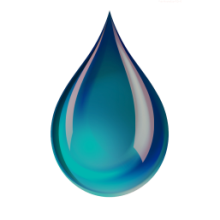 8
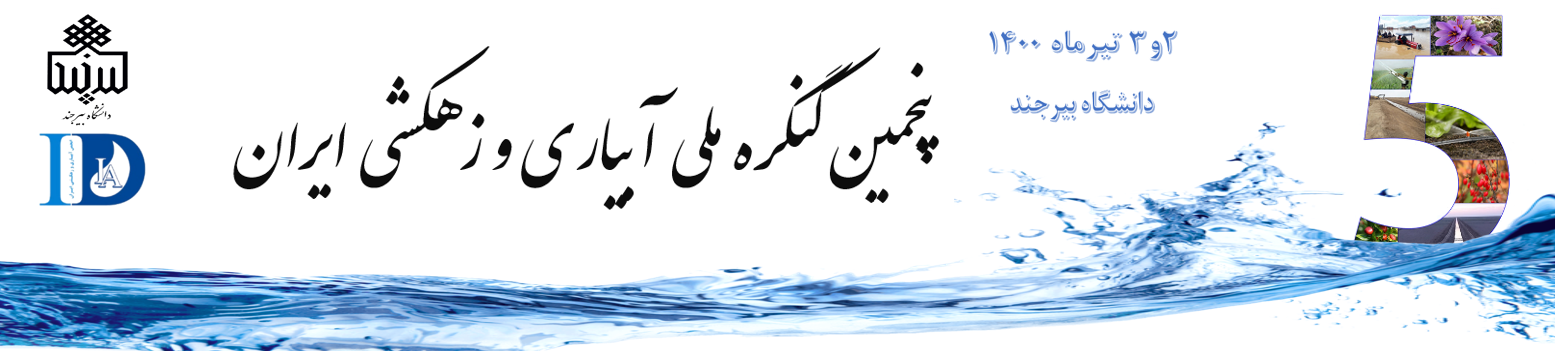 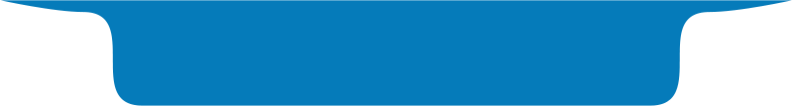 نتایج و بحث
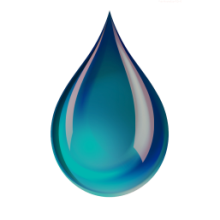 9
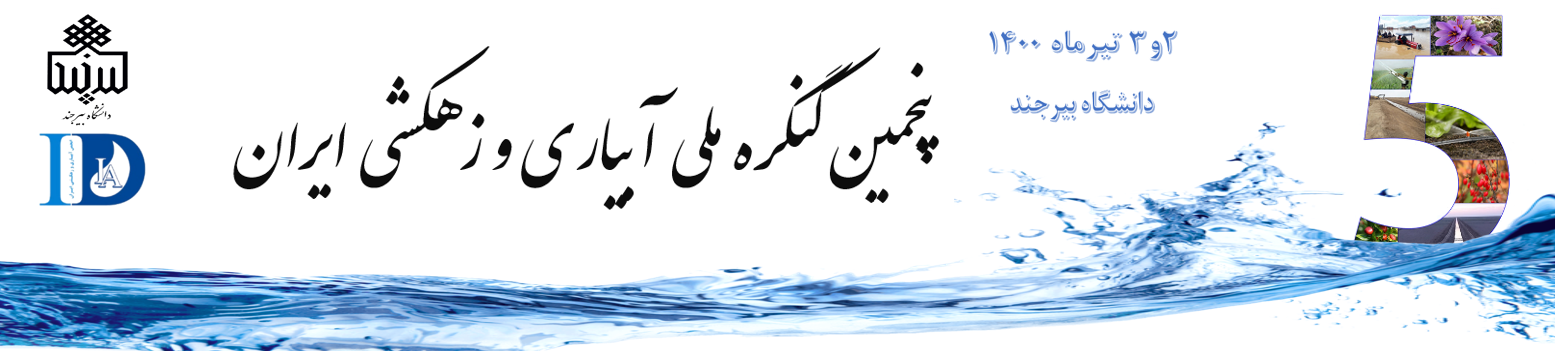 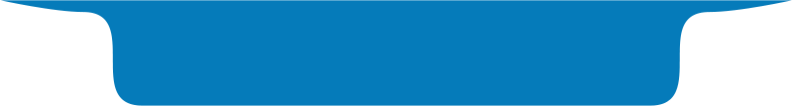 نتایج و بحث
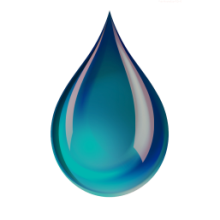 10
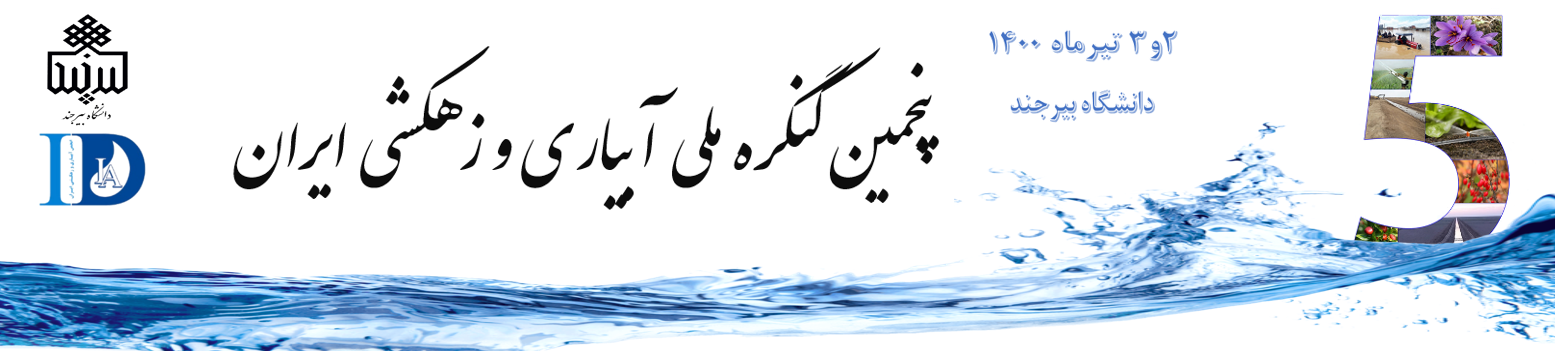 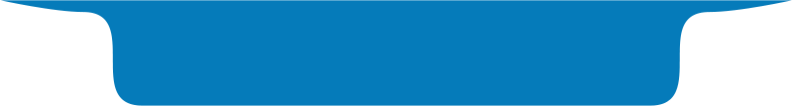 نتایج و بحث
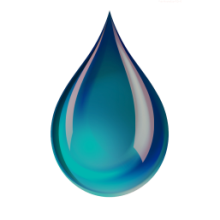 11
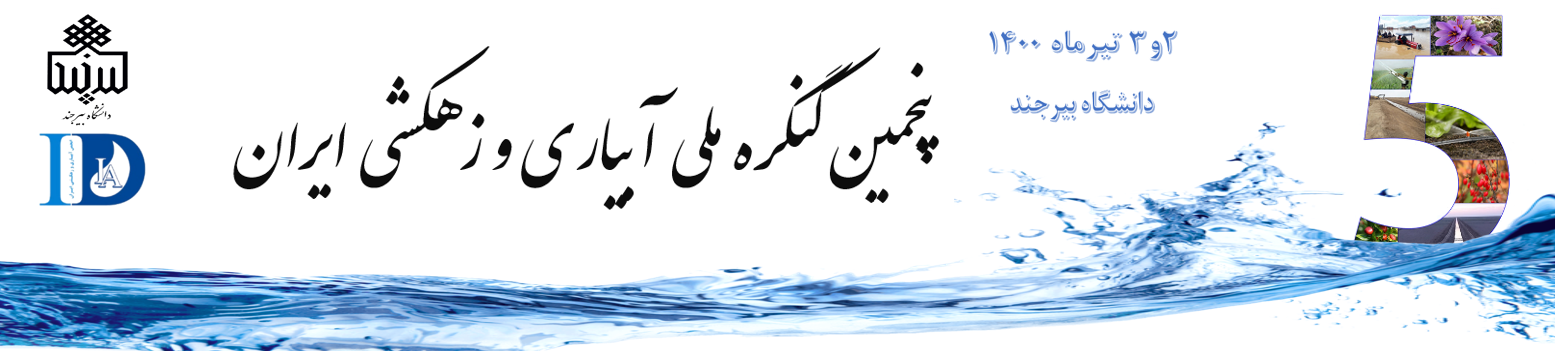 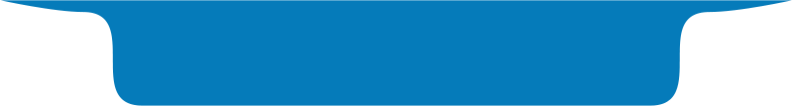 نتیجه‏گیری
اسلاید نتیجه گیری 
ترجیحاَ در یک اسلاید تهیه و تنظیم گردد. 
ترجیحاَ نتیجه گیری تحقیق به صورت تیتربندی شده باشد. 
پیشنهادات به حداکثر دو پیشنهاد اصلی محدود شود.
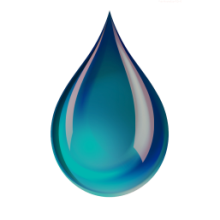 12
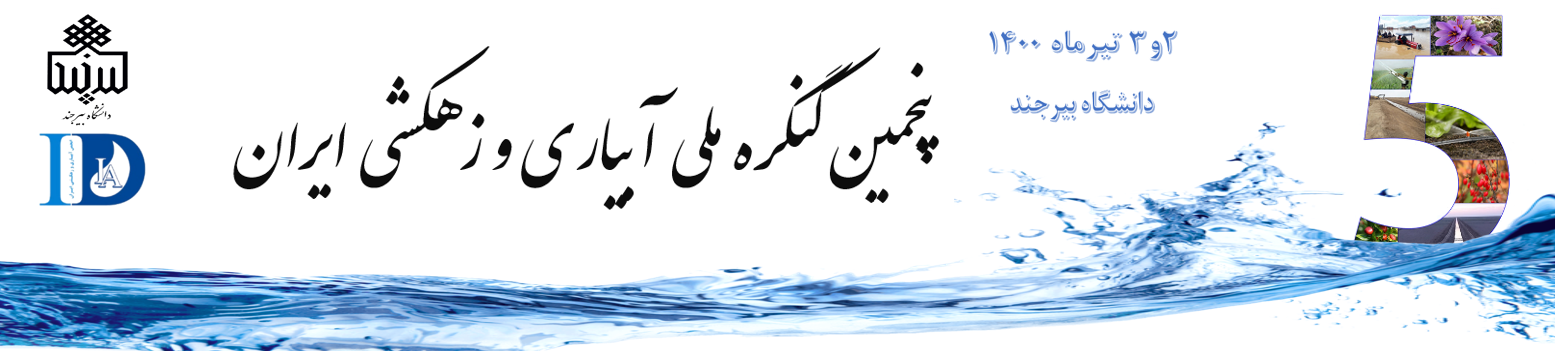 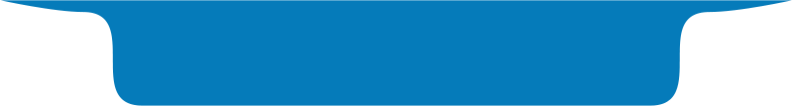 منابع اصلی
اسلاید منابع
لطفاَ به منابع اصلی حداکثر 5 منبع (به فرمت APA) اشاره گردد. 
ابتدا منابع فارسی و سپس منابع انگلیسی آورده شود.
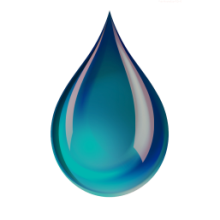 13
پست الکترونیکی ارائه دهنده:  Times New Roman 22